"Программа воспитания и организация воспитательной работы с дошкольниками"
Петойкина Ольга Николаевна
Старший воспитатель 

МБДОУ «Детский сад № 434 «Родничок»
27 августа 2020Федеральным законом от 31 июля 2020 г. N 304-ФЗ "О внесении изменений в Федеральный закон "Об образовании в Российской Федерации" по вопросам воспитания обучающихся« (далее - Федеральный закон N 304-ФЗ) внесены следующие изменения.Воспитание - деятельность, направленная на развитие личности, создание условий для самоопределения и социализации обучающихся на основе социокультурных, духовно-нравственных ценностей и принятых в российском обществе правил и норм поведения в интересах человека, семьи, общества и государства, формирование у обучающихся чувства патриотизма, гражданственности, уважения к памяти защитников Отечества и подвигам Героев Отечества, закону и правопорядку, человеку труда и старшему поколению, взаимного уважения, бережного отношения к культурному наследию и традициям многонационального народа Российской Федерации, природе и окружающей среде;
Указ Президента Российской Федерации от 7 мая 2018г№204 «О национальных целях и стратегических задачах развития Российской Федерации на период до 2024 года» 
Цели и целевые показатели: воспитание гармонично развитой и социально ответственной личности на основе духовно нравственных ценностей народов Российской Федерации, исторических р национально-культурных традиций.
Образовательная программа - комплекс основных характеристик образования (объем, содержание, планируемые результаты) и организационно-педагогических условий,который представлен в виде учебного плана, календарного учебного графика, рабочих программ учебных предметов, курсов, дисциплин (модулей), иных компонентов, оценочных и методических материалов, а также в предусмотренных настоящим Федеральным законом случаях в виде рабочей программы воспитания, календарного плана воспитательной работы, форм аттестации
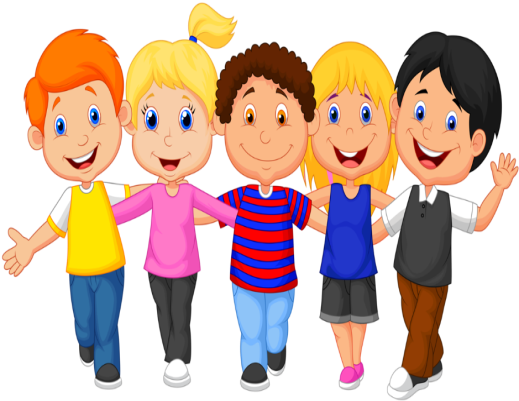 Первоначальная редакция

Воспитание – деятельность, направленная на развитие личности, создание условий для самоопределения и социализации обучающегося на основе социокультурных и духовно-нравственных ценностей и принятых в обществе правил и норм поведения в интересах семьи , общества и государства
Новая редакция
Воспитание – деятельность, направленная на развитие личности, создание условий для самоопределения и социализации обучающегося на основе социокультурных и духовно-нравственных ценностей и принятых в российском обществе правил и норм поведения в интересах семьи , общества и государства, формирование у обучающихся чувства патриотизма, гражданственности, уважения к памяти защитников Отечества и подвигам героев Отечества, закону и правопорядку, человеку труда и старшему поколению, взаимному уважению, бережного отношения к культурному наследию и традициям многонационального народа РФ, природе и окружающей среде
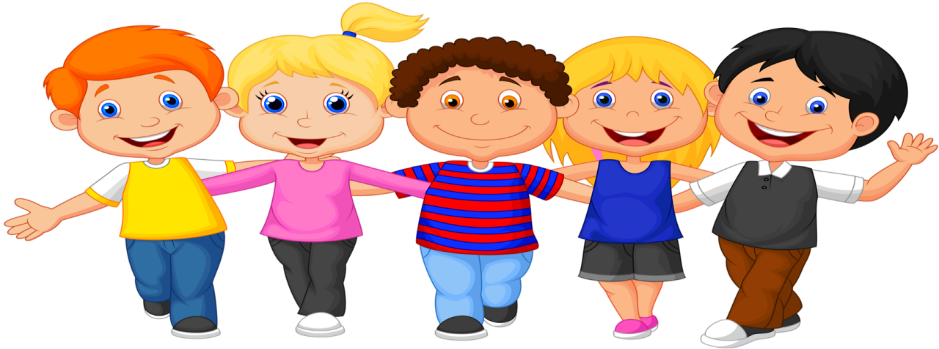 Новая редакция.

Образовательная программа - комплекс основных характеристик образования (объем,содержание, планируемые результаты) и организационно-педагогических условий,который представлен в виде учебного плана, календарного учебного графика, рабочихпрограмм учебных предметов, курсов, дисциплин (модулей), иных компонентов,оценочных и методических материалов, а также в предусмотренных настоящимФедеральным законом случаях в виде рабочей программы воспитания,календарного плана воспитательной работы, форм аттестации
Первоначальная  редакция.

Образовательная программа - комплекс основных характеристик образования (объем,содержание, планируемые результаты) и организационно-педагогических условий,который представлен в виде учебного плана, календарного учебного графика, рабочихпрограмм учебных предметов, курсов, дисциплин (модулей), иных компонентов,оценочных и методических материалов
Примерная основная образовательная 
программа — это учебно-методическая документация (примерный учебный план, примерный календарный учебный график, примерные рабочие программы учебных предметов, курсов, дисциплин), а также в предусмотренных настоящим Федеральным законом случаях примерная рабочая программа воспитания, примерный календарный план воспитательных работ) определяющая рекомендуемые объём и содержание образования определённого уровня и (или) определённой направленности, планируемые результаты освоения образовательно программы, примерные условия образовательной деятельности, включая примерные расчеты нормативных затрат оказания государственных услуг по реализации образовательной программы
Первоначальная редакция.
Примерная основная образовательная программа — это учебно-методическая документация (примерный учебный план, примерный календарный учебный график, примерные рабочие программы учебных предметов, курсов, дисциплин), определяющая рекомендуемые объём и содержание образования определённого уровня и (или) определённой направленности, планируемые результаты освоения образовательно программы, примерные условия образовательной деятельности, включая примерные расчеты нормативных затрат оказания государственных услуг по реализации образовательной программы
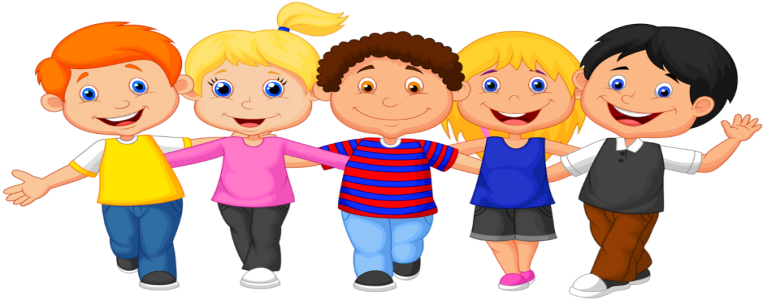 Новая редакция
Статья 12, новый пункт 9.1
 9.1. Примерные основные общеобразовательные программы, примерные образовательные программы среднего профессионального образования включают в себя примерную рабочую программу воспитания и примерный календарный план воспитательной работы
Новая редакция

Новая Статья 12.1. Общие требования к организации воспитания обучающихся
1. Воспитание обучающихся при освоении ими основных образовательных программ в организациях, осуществляющих образовательную деятельность, осуществляется наоснове включаемых в образовательную программу рабочей программы воспитания и календарного плана воспитательной работы, разрабатываемых и утверждаемых такимиорганизациями самостоятельно, если иное не установлено настоящим Федеральным законом.
2. В разработке рабочих программ воспитания и календарных планов воспитательной работы имеют право принимать участие указанные в части 6 статьи 26 настоящегоФедерального закона советы обучающихся, советы родителей, представительные органы обучающихся (при их наличии)"
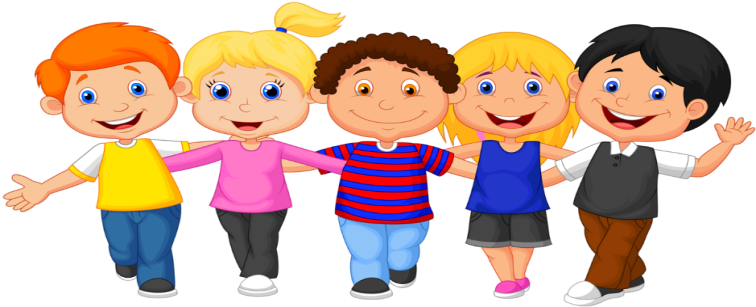 Структура рабочей программы
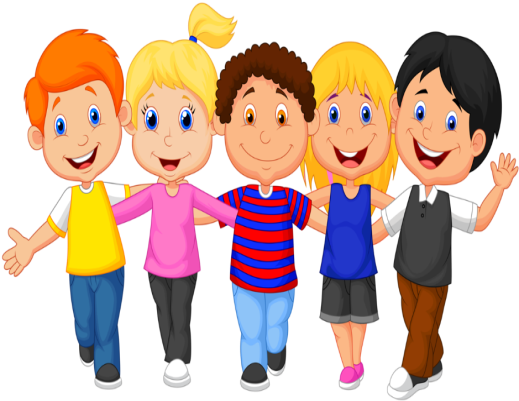 Целевой раздел:
Пояснительная записка: цели и задачи, принципы и подходы к формированию программы, значимые для формирования программ характеристики, в том числе особенностей развития детей.
Планируемые результаты освоения программы (конкретизируются требования ФГОС ДО к целевым ориентирам)
Содержательный 
(общее содержание программы, обеспечивающее решение воспитательных задач):
А) описание воспитательной деятельности в интеграции в содержание образовательных областей) 
Б) описание вариативных форм, способов, методов и средств реализации программы с учетом возрастных особенностей
В) особенности взаимодействия педагогического коллектива с семьями воспитанников
Организационный:

Обеспеченность методическими материалами и средствами воспитания,
Особенности традиционных событий, праздников и мероприятий
Рабочая программа воспитанияЦелевой раздел
Современный национальный воспитательный идеал – это высоконравственный, творческий, компетентный гражданин России, принимающий судьбу Отечества как свою личную, осознающий ответственность за настоящее и будущее своей страны, укорененный в духовных и культурных традициях многонационального народы Российской Федерации
Духовно-нравственное развитие личности – осуществляемое в процессе социализации последовательное расширение и укрепление ценностно-смысловой сферы личности, формирование способности человека оценивать и сознательно выстраивать на основе традиционных моральных норм и нравственных идеалов отношение к себе, другим людям, обществу, государству, Отчизне, миру в целом
Концепция духовно-нравственного развития и воспитания личности гражданина России

Национальный воспитательный идеал – высшая цель образования, нравственное (идеальное) представление о человеке, на воспитание, обучение и развитие которого направлены усилия основных субъектов  национальной жизни: государства, семьи, школы, политических партий, религиозных объединений и общественных организаций.
Базовые национальные ценности, основные моральные ценности, приоритетные нравственные установки, существующие в культурных, семейных, социально-исторических, религиозных традициях многонационального народа РФ, передаваемые от поколения к поколению и обеспечивающие успешное развитие страны в современных условиях
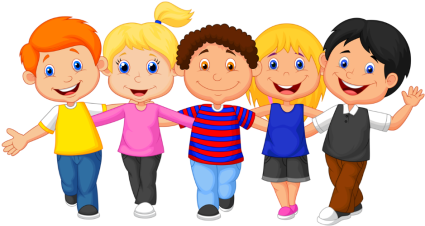 Рабочая программа воспитания
Базовые национальные ценности
Наука – ценность знания, стремление к истине, научная картина мира.
Традиционные российские религии – представления о вере, духовности, религиозной жизни человека, ценности религиозного мировоззрения, толерантности, формируемые на основе меконфессионального диалога.
Искусство и литература – красота, гармония, духовный мир человека, нравственный выбор, смысл жизни, эстетическое развитие
Природа – эволюция, родная земля, родная природа, планета Земля, экологическое сознание
Человечество – мир во всем мире, многообразие культур народа, прогресс человечества, международное сотрудничество
Базовые национальные ценности:
Патриотизм – любовь к России, своему народу, к своей малой родине, служение Отечеству.
Социальная солидарность – свобода личная и национальная, доверие к людям, институтам гражданского общества и государства, справедливость, милосердие, честь и достоинство.
Гражданственность – служение Отечеству, правовое государство, гражданское общество, закон и правопорядок, поликультурный мир, свобода совести и вероисповедания.
Семья – любовь и верность, здоровье, достаток, уважение к родителям,   забота о старших и младших, забота о продолжении рода.
Труд и творчество – уважение к труду, творчество и созидание, целеустремленность и настойчивость
Рабочая программа воспитания
В сфере личностного развития воспитание обучающихся должна я обеспечить:
Принятие личностью базовых национальных ценностей, национальных духовных традиций;
Готовность и способность отстаивать и выражать свою общественную позицию, критически оценивать собственные намерения, мысли и поступки;
Готовность к самостоятельным поступкам и действиям, совершаемым на основе морального выбора, принятию ответственности за из результаты, целеустремлённость и настойчивость в достижении результата;
Трудолюбие, бережливость, жизненный оптимизм, способность к преодолению трудностей;
Осознание ценности других людей, ценности человеческой жизни, нетерпимость к действиям и влияниям, представляющим угрозу жизни, физическому и нравственному здоровью и духовной безопасности личности, умение им противодействовать;
Свободолюбие как способность к сознательному личностному, профессиональному, гражданскому и иному самоопределению и развитию в сочетании с моральной ответственностью личности перед семьей, обществом, Россией и будущим поколением;
Укрепление веры в Россию,  чувство лично й ответственности за Отечество  перед прошлыми, настоящими и будущими поколениями
ФГОС ДО ЦЕЛЬ ДЕТСКОГО САДА
Обеспечить детям полноценное и радостное проживание детства как уникального периода развития и формирования личности ребенка через поддержку естественных процессов развития, воспитания и обучения
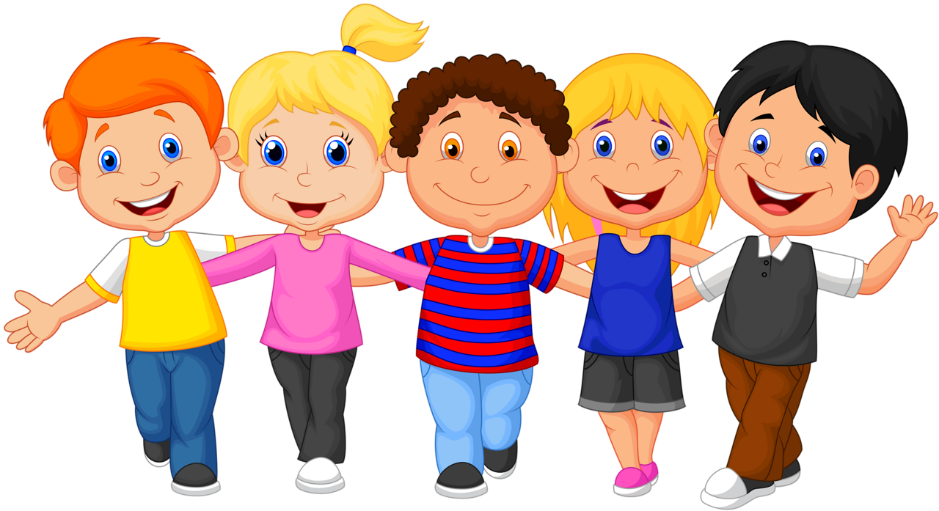